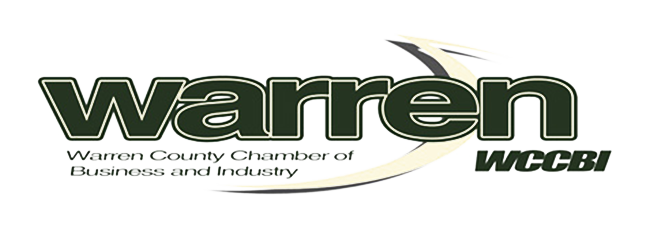 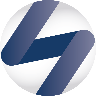 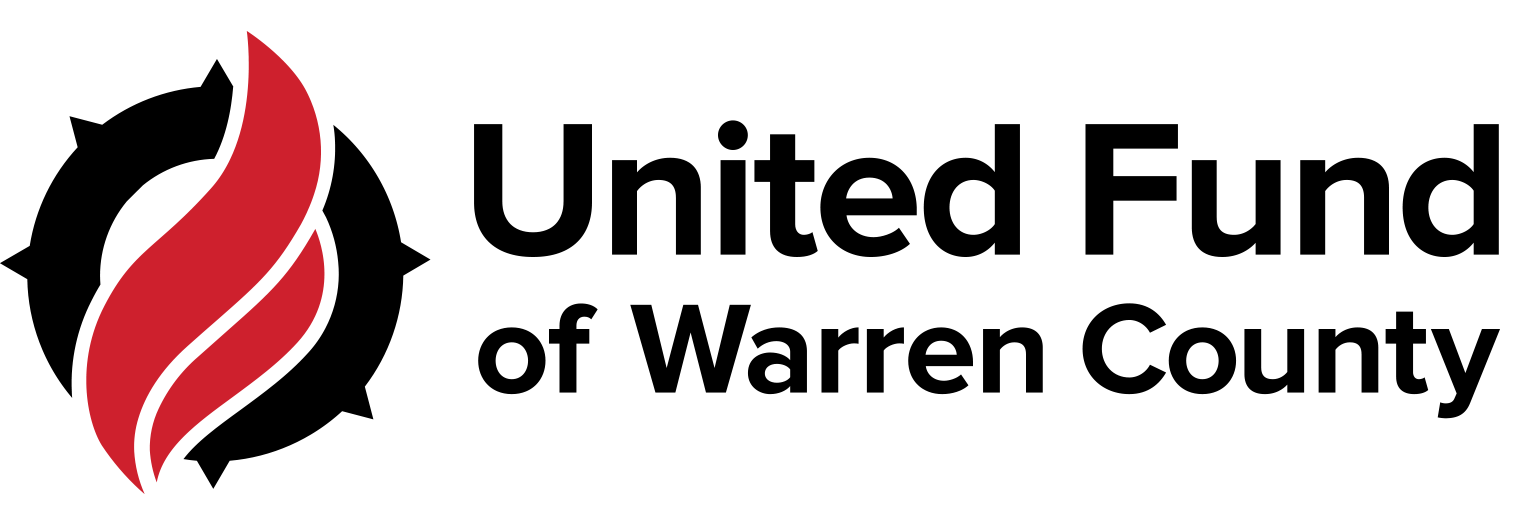 Planning Through Crisis Webinar Series
Were Shut Down, Now What?
HOSTED BY:  Jacqui Catrabone, MA









info@getstrategy.com | www.getstrategy.com
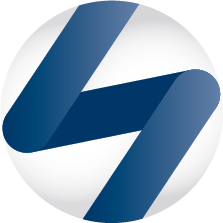 Planning Through Crisis Webinar Series
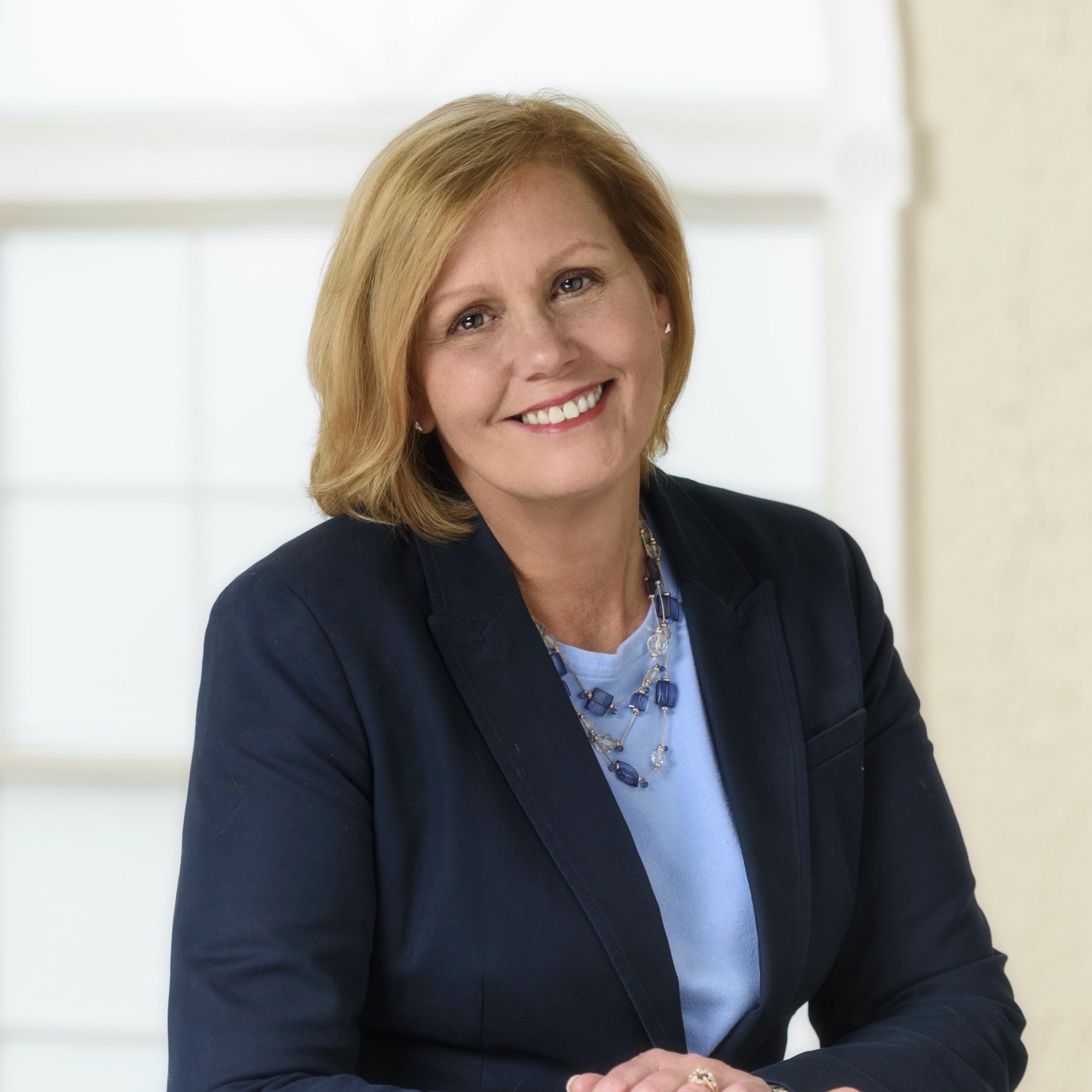 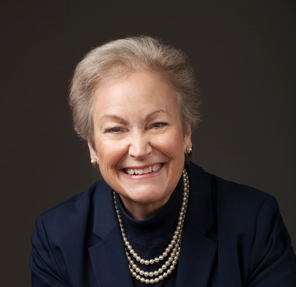 Jacqui Catrabone, MA
Director, Nonprofit & Community Services
Margie Taylor, Certified Fund Raising Executive
Debra Thompson, MBA
President & CEO
25+ years’ experience in strategic organizational development including research, planning, program development and evaluation.
25+ years’ experience in healthcare and manufacturing operations as CEO, COO and HR Director.
Extensive experience in fundraising, economic development, public relations and communications
Our Series Presenters
Experienced 
Leaders
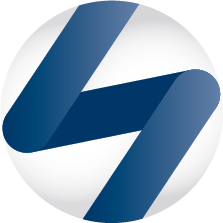 Planning Through Crisis
The world has changed.
I never dreamed we would be in a mandated shut down during my watch
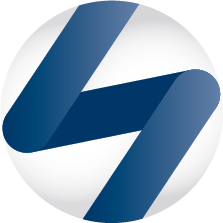 Planning Through Crisis
The world has changed.
CONNECT
Be supportive
Be available
Be helpful
Seek input from others
Communicate, Communicate, Communicate
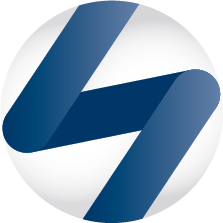 Planning Through Crisis
State the facts
It is okay to not have all the answers
Frequency
Relevant to audience
Clear and consistent
CONNECT
Communication 
is Key
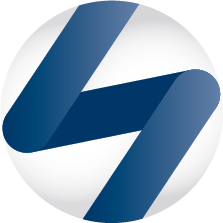 Planning Through Crisis
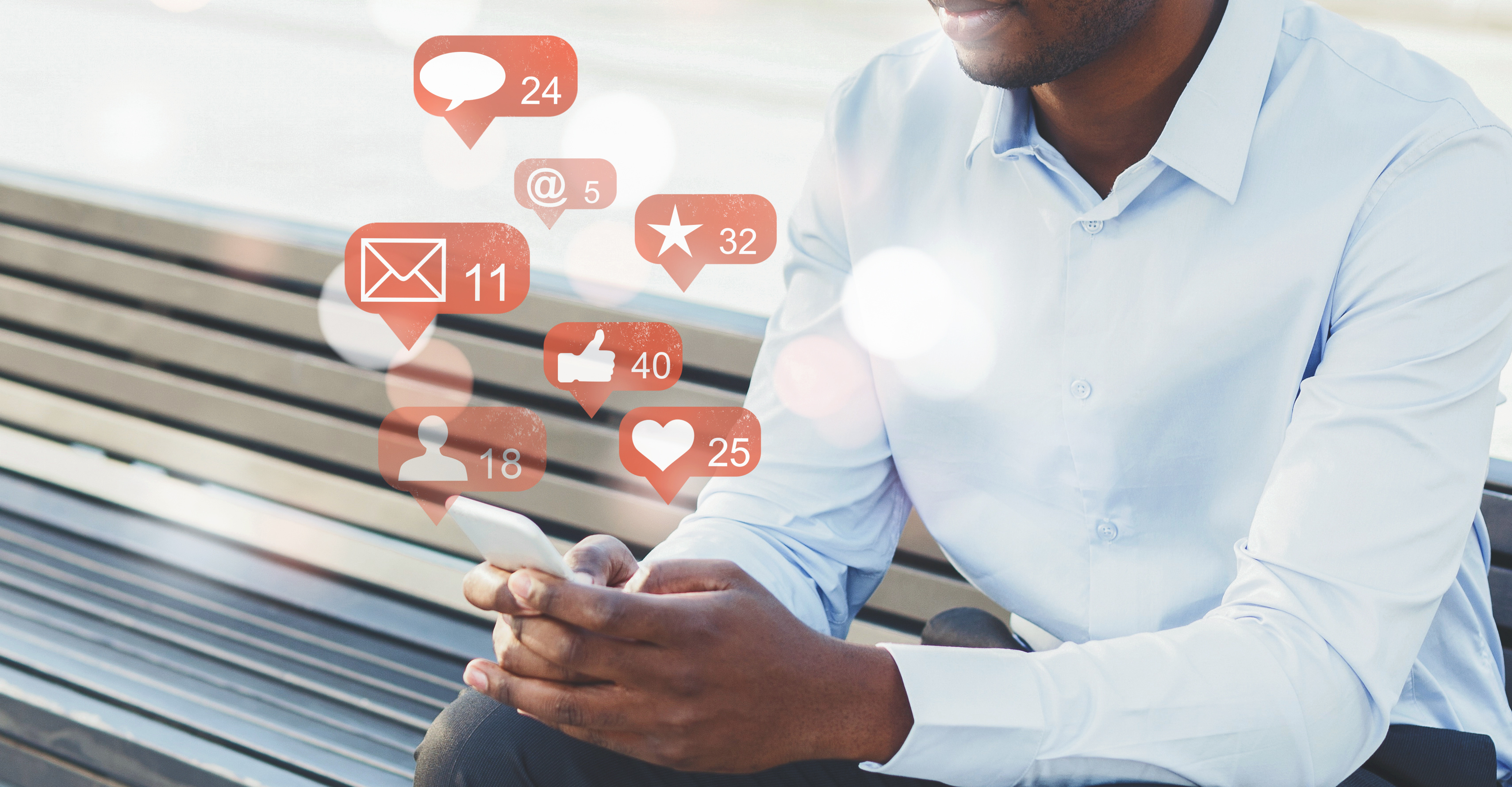 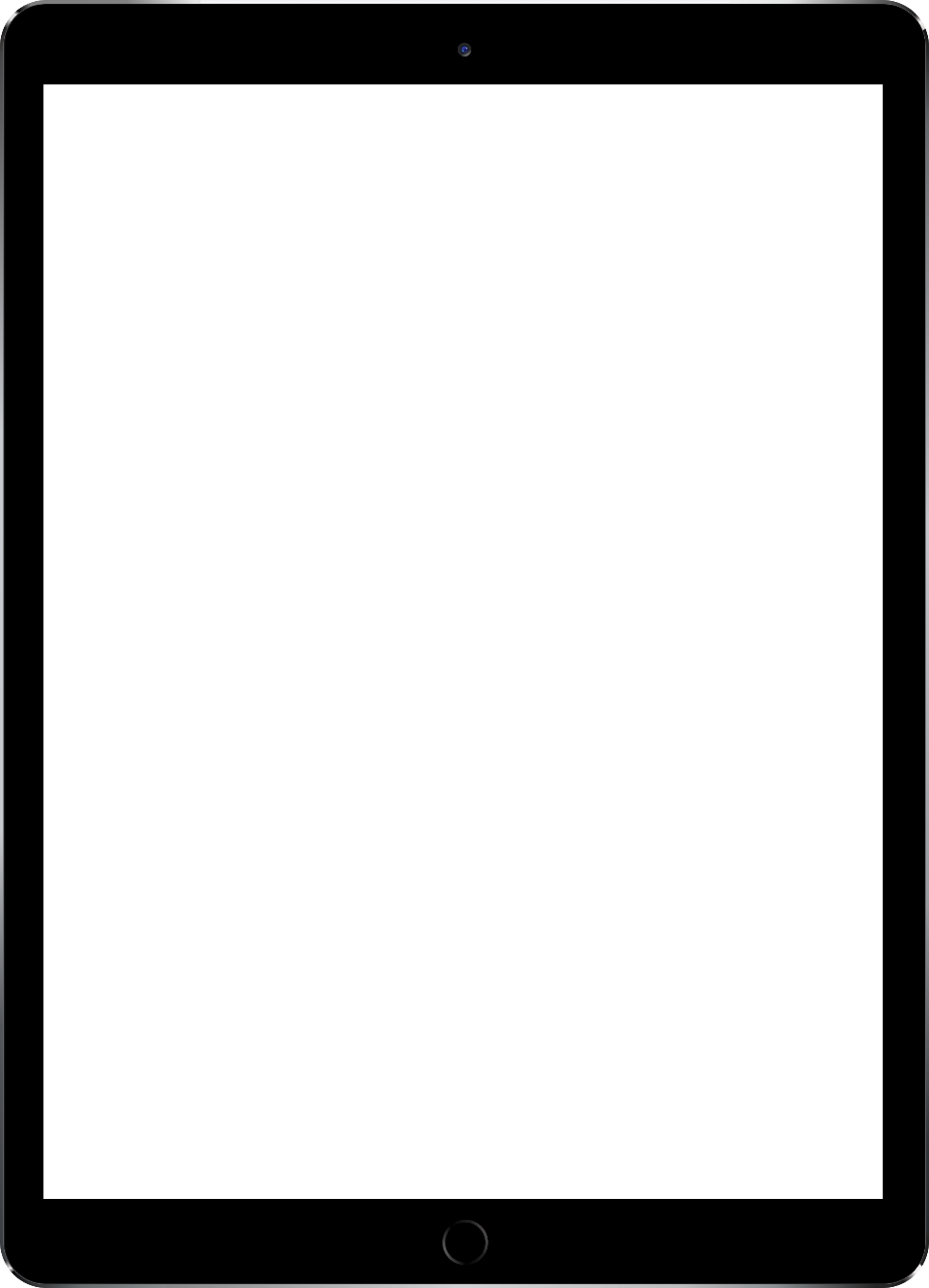 What about the media?
One spokesperson
Stay consistent
Ask to have an edit
COMMUNICATE
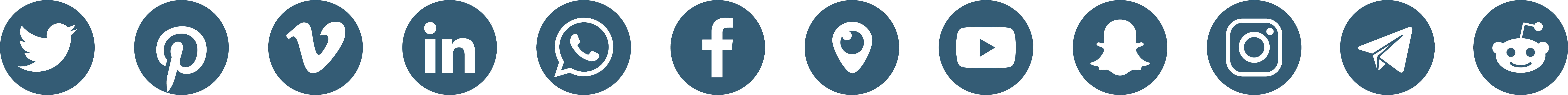 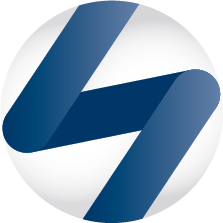 Planning Through Crisis
The world has changed.
PERSEVERENCE
Be optimistic but realistic
Show concern for others
Instill confidence
I know we will recover; 
but when and what will happen 
in the meantime?
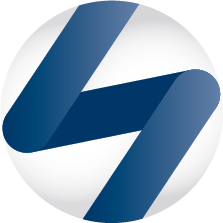 Planning Through Crisis
Local, regional, national news
Trade associations
Member organizations
Elected officials
Philanthropic community
Regulatory agencies
KEY INFORMATION
Stay Informed
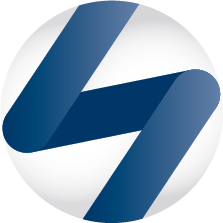 Planning Through Crisis
BEGINNING TO REGROUP
Will those you serve be the same?
How will that impact your organization?
What resource implications will that have for your organization?
Finding ways to thrive 
through a new strategic focus
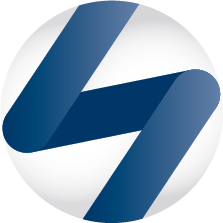 Planning Through Crisis
Group
Need Help
Outside
Is our group able to solve this issue ourselves? Do it!
Can we solve this issue with assistance? Get it and take action!
Is this outside our authority? Make recommendations and/or advocate
PRIORITIZE
GNO Analysis
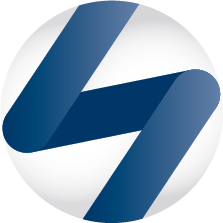 Planning Through Crisis
Thank you for your participation today.
If you feel that you would like some assistance, please don’t hesitate to reach out to us:

jacqui@getstrategy.com
info@getstrategy.com
WWW.GETSTRATEGY.COM
814.480.8000
We’re Shut Down, Now What?
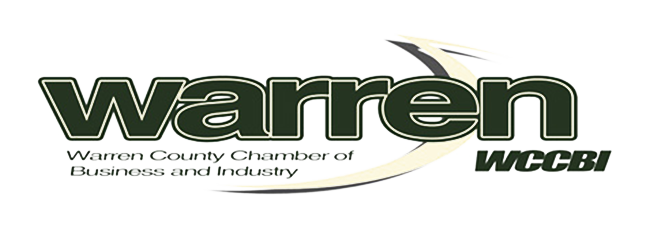 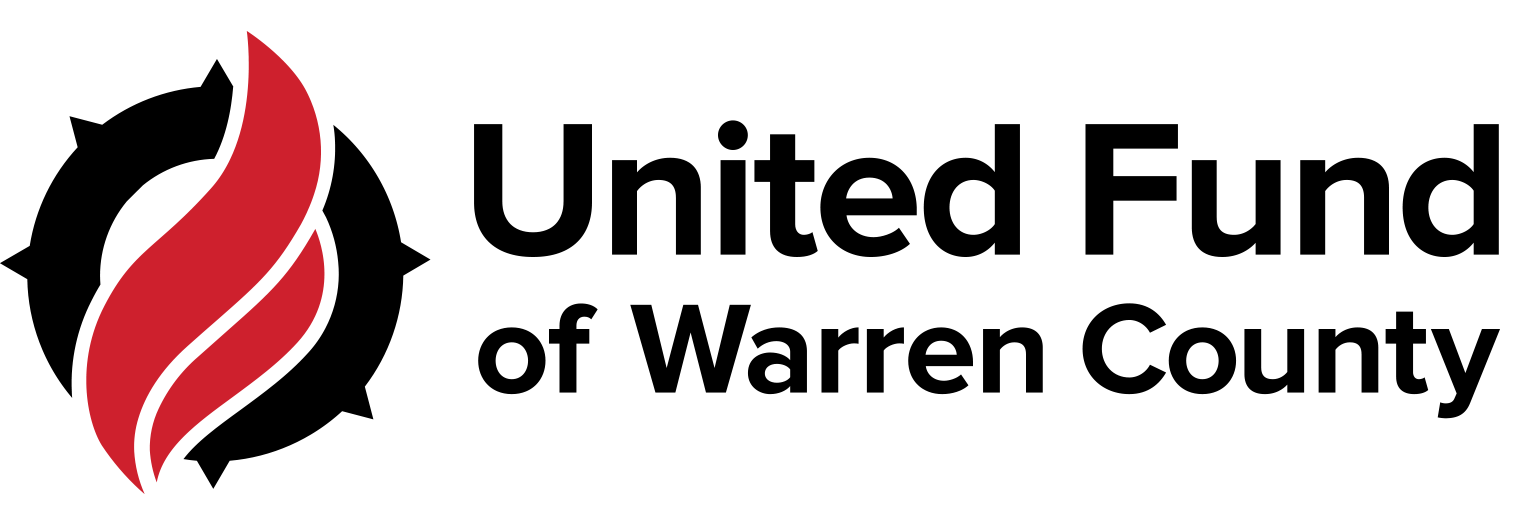 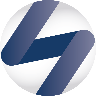 Planning Through Crisis
We Are Here for You

Free 30 minute consultative support 
Free webinars





jacqui@getstrategy.com | www.getstrategy.com